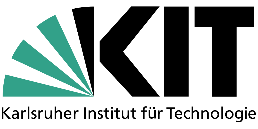 How to determine the sub-divertor leakage
Thierry Kremeyer1, C.P. Dhard1, Y. Feng1, V. Haak1, J. Igitkhanov2, M. Krychowiak1, D. Naujoks1, G. Schlisio1, C. Tantos2, S. Varoutis2, U. Wenzel1 and the W7-X Team
Email: thierry.kremeyer@ipp.mpg.de
1Max Planck Inst. for Plasma Physics, 17491 Greifswald, Germany
2Karlsruher Institut für Technologie, 76131 Karlsruhe, Germany
1
15.03.2022
Outline
Decay of a gas injection
Seff estimate
EMC3-EIRENE modeling of ΓPumpgap
EMC3-EIRENE modeling with and without pump
Simple sub-divertor surface estimate
DIVGAS modeling
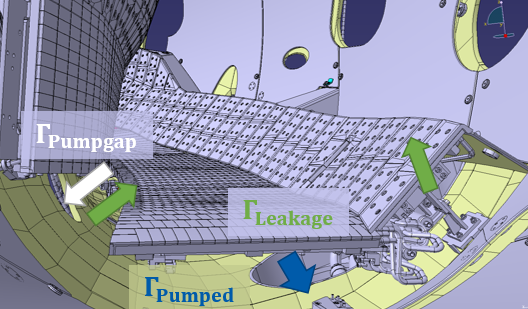 Total recycling flux taken at 5E+22 particles/s
15.03.2022
2
Particle Exhaust and compression in other configurations
high mirror
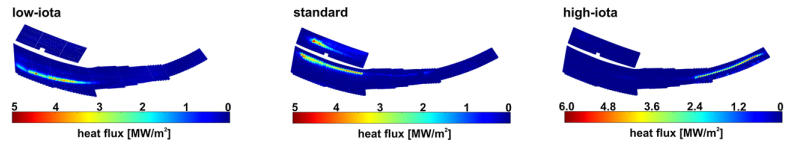 Exhaust is determined by divertor pressure, not by compression
Low main chamber pressure desirable to minimize main chamber erosion due to CX
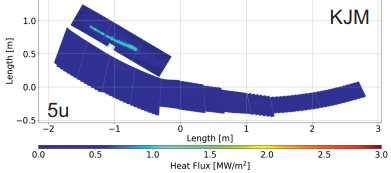 [M. Jakubowski, NF 2021]
We exhaust ≈ 0.5% of the recycling flux
15.03.2022
3
[Speaker Notes: Now that we completed the fuel cycle from neutralization to re-ionization, lets look at the other magnetic field configurations W7-X can operate under
Low iota, strike line further away
Standard, closer and vertical
High iota, strike line moves further back
High mirror with the load predominantly on the vertical target.
Exhaust only dependant on sub-divertor pressure, many neutrals in the main chamber not an issue from a naive exhaust perspective
However low main chamber pressure desirable to minimize main chamber erosion due to CX
Low iota, not many neutrals make it through the pump gap
Standard in detachment double exhaust, but cut compression in half due to 4x higher midplane
Similar to high iota, despite different strike line position
High mirror in between.
Thick SOL might shield us from strong CX and therefore we might be able to life with a lower compression as long as we have higher exhaust]
Decay of a gas injection
Sr = VAEH /t = 512l/0.14s = 3657l/s
Sr = Spumped + Sleakage
Spumped = 2350 l/s

0.69 % of the recycling flux is transported 
through the pumpgap

64 % of particles in the sub-divertor 
are pumped
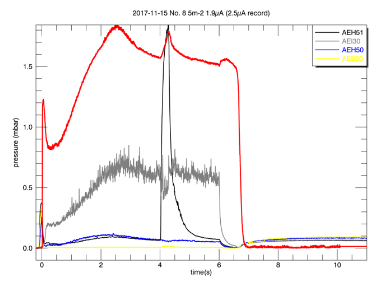 15.03.2022
4
Leakage estimation for low-iota section
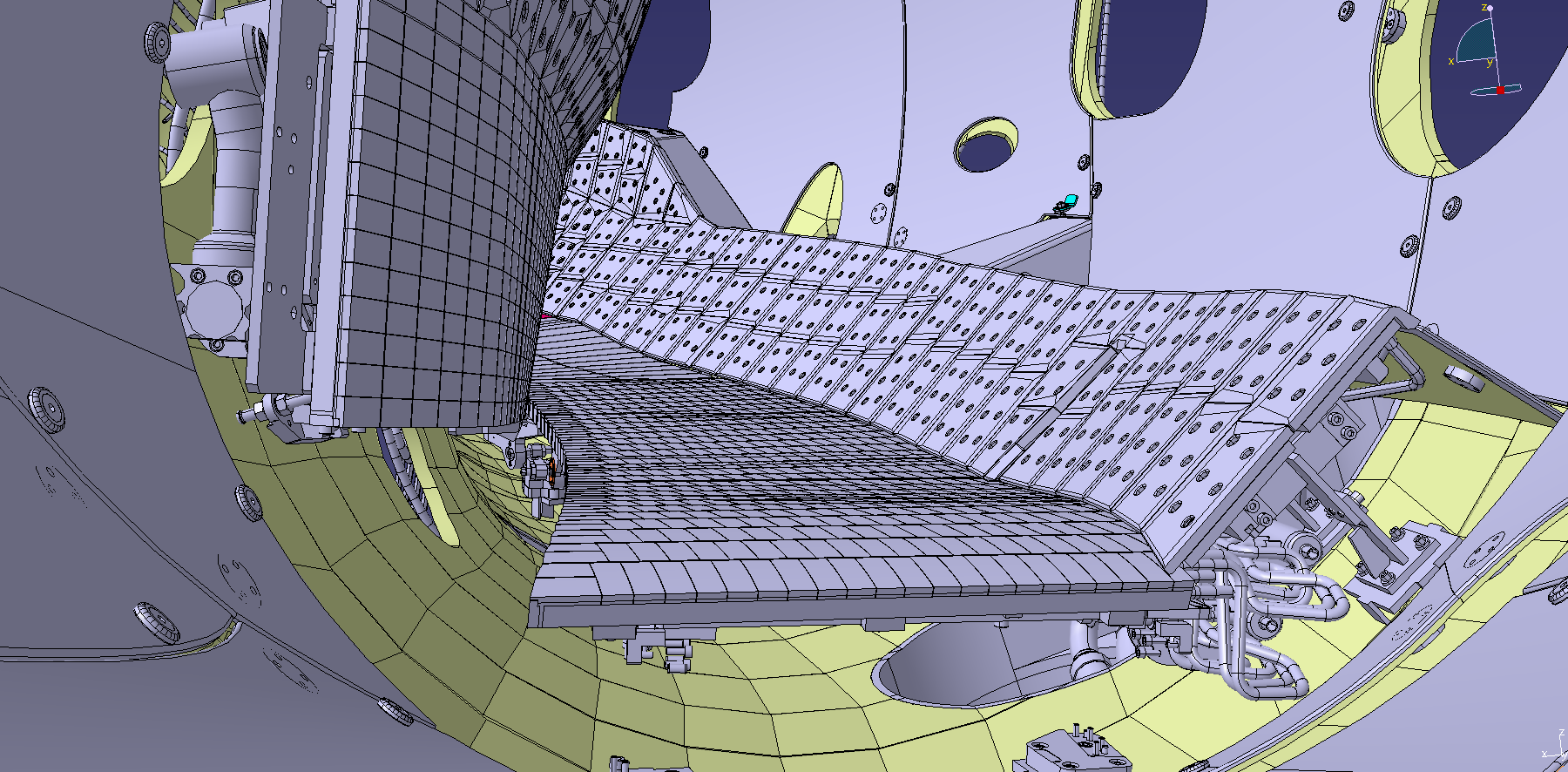 Sub-divertor space:
Vlow-iota= 512 l	Vhigh-iota= 47 l
APumpgap = 0.15m²
A∑Gaps ≈ 115% Apumpgap
(0.4%)
15.03.2022
AAPPS-DPP2021 MF2-O9 – Particle exhaust at Wendelstein 7-X – Thierry Kremeyer
5
[Speaker Notes: Incoming particles might not be pumped, but leak from the sub-divertor.
Sub-divertor is not vacuum tight. Pump-gap is needed for particles to enter, but also leave
Additional gaps make up another 15% of that surface
To determine leak rate, removal time of a gas injection in the sub-divertor. 
With known volume we resolve the pumping speed in the sub-divertor, which is pumped and leakage.
Leak rate for low iota section, scaled up to full divertor reveils that we leak as many particles from the sub-divertor, as we pump]
Conductance estimate
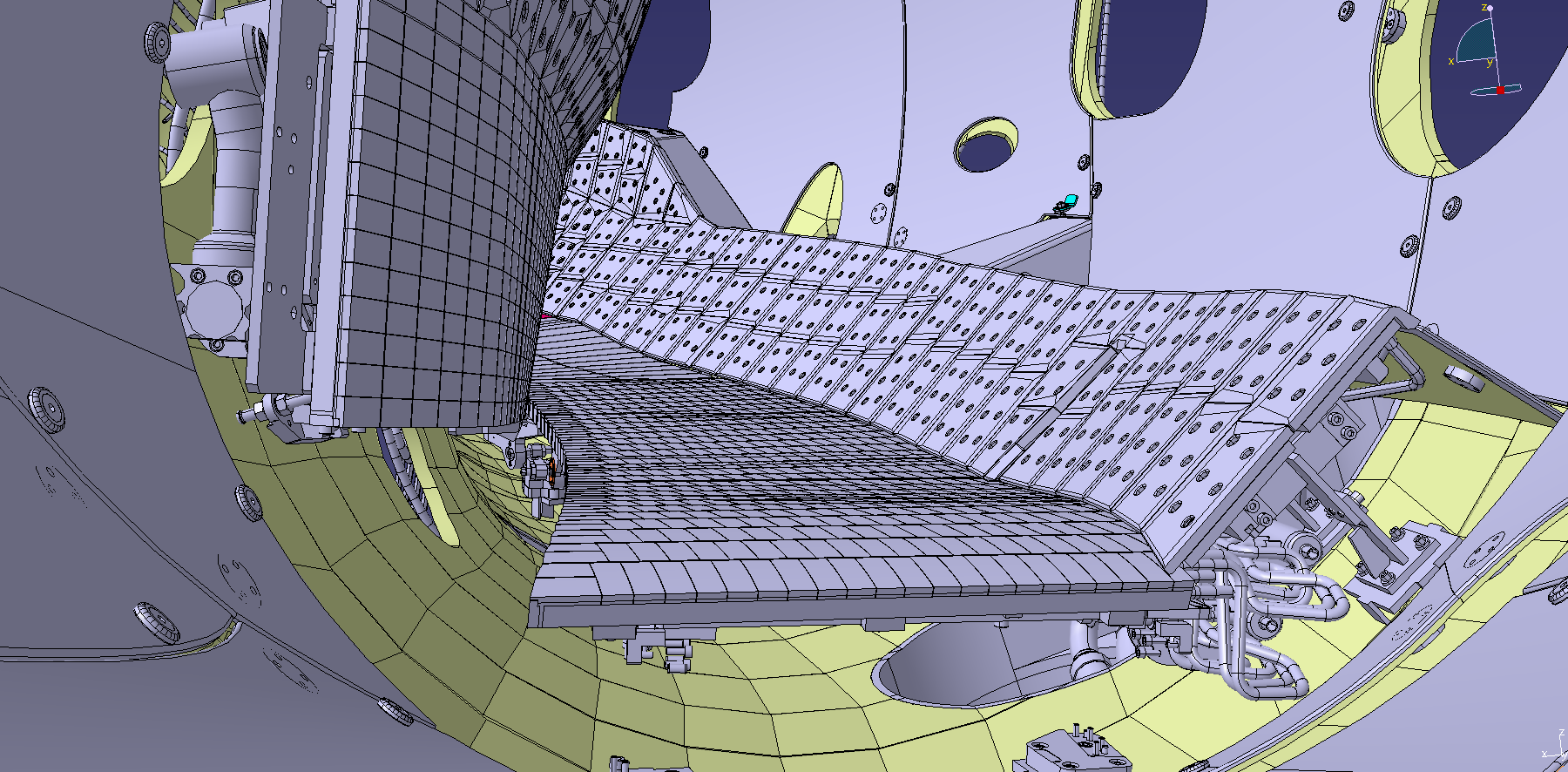 (0.8%)
15.03.2022
AAPPS-DPP2021 MF2-O9 – Particle exhaust at Wendelstein 7-X – Thierry Kremeyer
6
[Speaker Notes: With the leak rate and pump rate determined we can look at how many particles move into the sub-divertor
2 methods: 1st Ansatz particle balance, we know how many particles leave sub-divertor, these must come in, mainly through pump gap
2. Ansatz: conductance estimate for pumping speed, neutral pressure gauge in pump gap.
Average these low-iota values and add high iota we resolve that 0.8% of recycling flux enters the sub-divertor through pump gap, of which half is pumped out, and half leaks back into the main chamber]
EMC3-EIRENE modeling
4 % of the recycling flux is transported through the pump gap
Since we pump 0.5 % of the recycling flux, 12.5 % of particles in the sub-divertor are pumped
Turning on the pump in the model causes the pressure to drop by about 5%
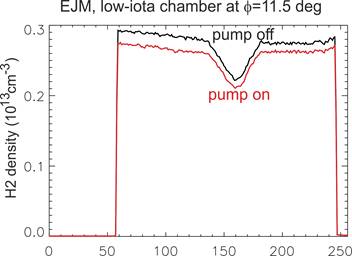 15.03.2022
7
Simple surface estimate
The pump in the low-iota chamber with a pumping speed of~2.12m**3/s (2120 l/s) can be regarded as a purely absorbing surface with an area of about 47 cm**2 assuming thermalized hydrogen moelcules in the divertor chamber of room temperature. 
On the other hand, neutrals can escape through the divertor gap which has a total area of 1400 cm2 
The probability of a particle being pumped is therefore 47/(1400+47)~3%, with the rest 97% escaping through the pump gap. 
Of course, the pump gap is not a perfect sink for the trapped particles, as particles escaping from the divertor chamber have a certain probability of returning to the chamber. 
Even asuming that this "recycling coefficient" is 50%, the probability of a particle being removed by the pump is 47/(0.5*1400+47)~6%, still less than 10%.
15.03.2022
8
DIVGAS 3D
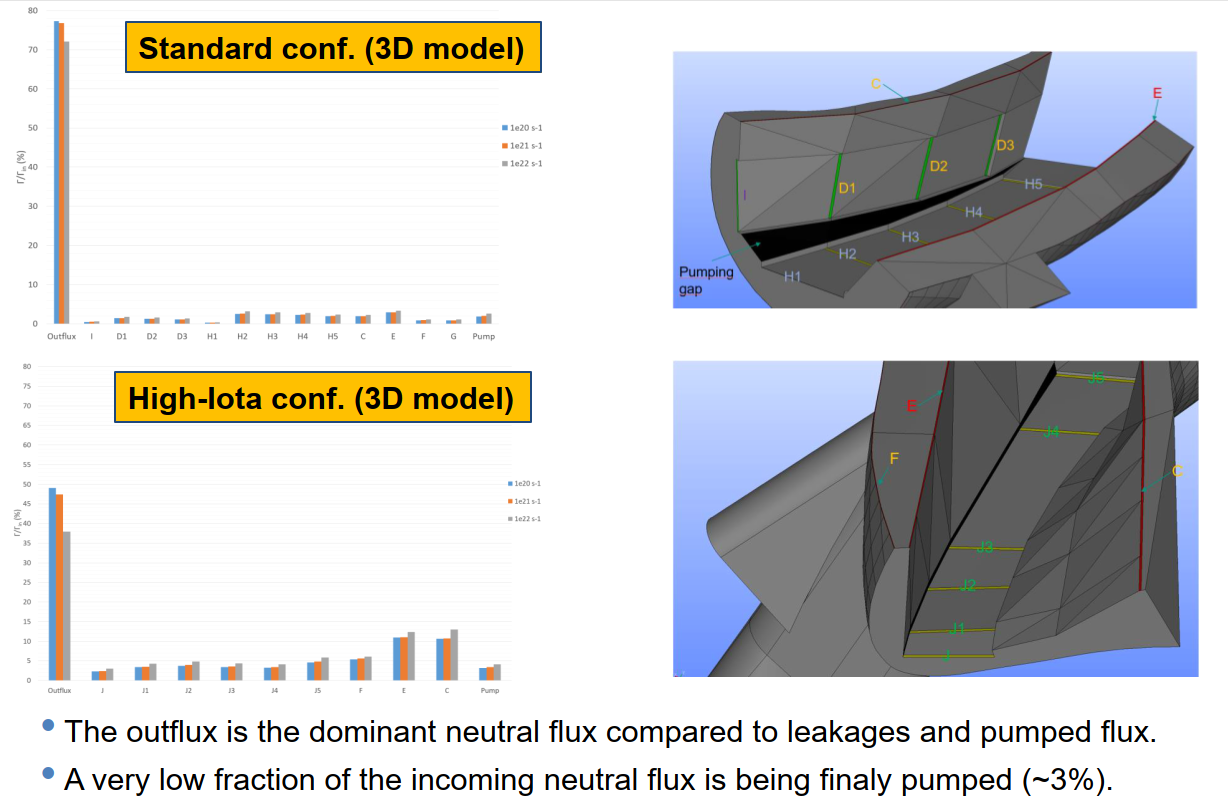 15.03.2022
9
DIVGAS 2D
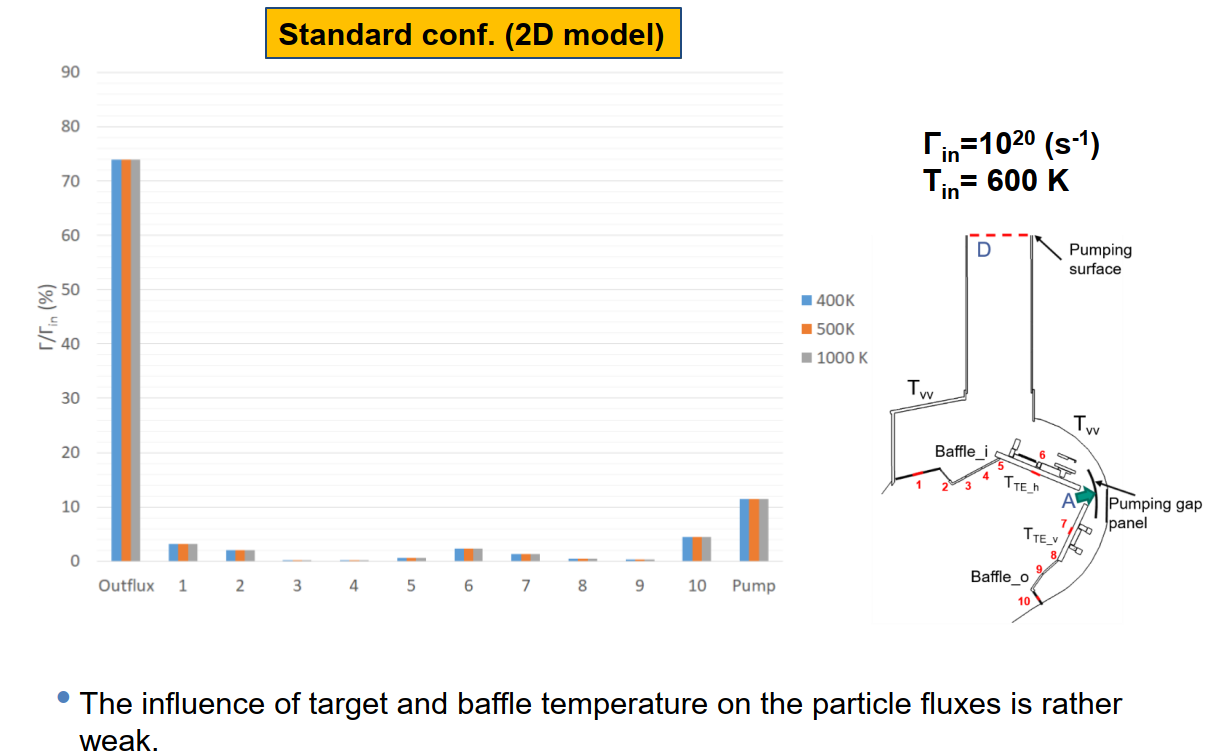 15.03.2022
10
Summary
Recycling flux: 5.0 E+22 a/s	Pumped flux: 2.5 E+20 a/s	Exhaust fraction: 0.5 %
16.03.2022
11
Appendix
Appendix
15.03.2022
AAPPS-DPP2021 MF2-O9 – Particle exhaust at Wendelstein 7-X – Thierry Kremeyer
12
3 times more pumping with cryo pumps in OP2
New Hardware:
Cryo pumps add significant pumping speed in the sub-divertor
Optimized sub-divertor closure
Fully water-cooled first wall will reach equilibrium wall conditions easier
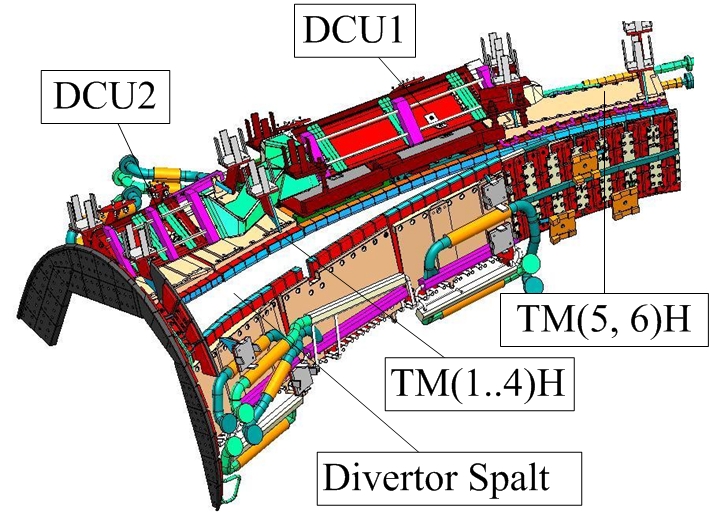 [C.P. Dhard]
15.03.2022
AAPPS-DPP2021 MF2-O9 – Particle exhaust at Wendelstein 7-X – Thierry Kremeyer
13
[Speaker Notes: In the future the exhaust will be upgraded with cryo pumps
Additionally sub-divertor gaps now 10% of pump gap
Fully cooled wall will decrease in dynamic
Cryo adds 3 times more pumping
Estimated pumped particles strong enough to compensate even a large wall source, which will be less of an issue
Almost by itself pump all 4 NBI sources, plus NBI brings its own pumps]
Conclusion – The H fuel cycle in attached standard configuration
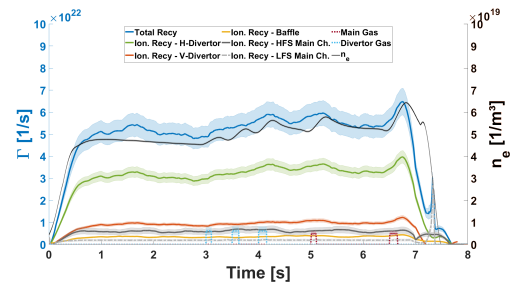 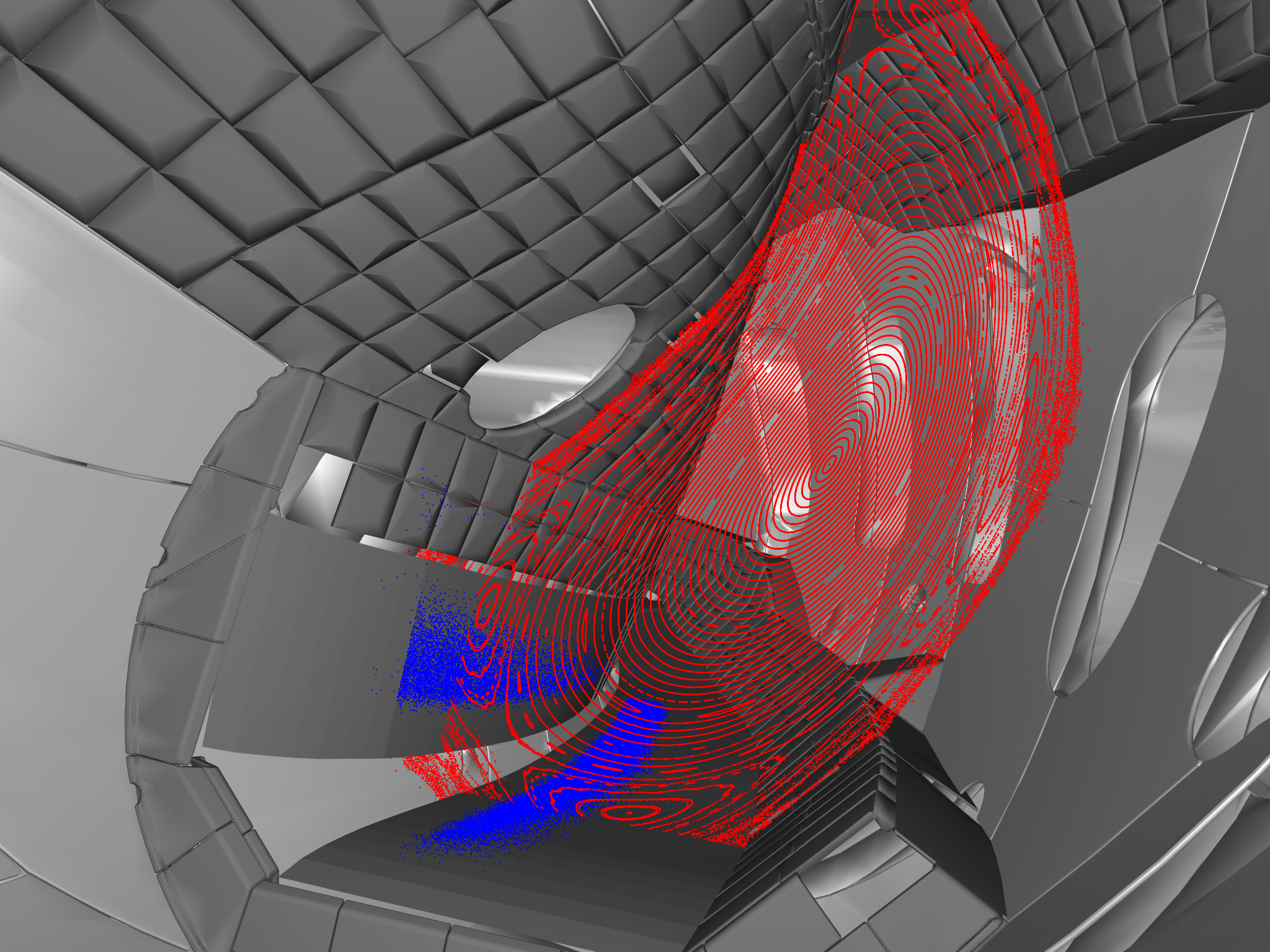 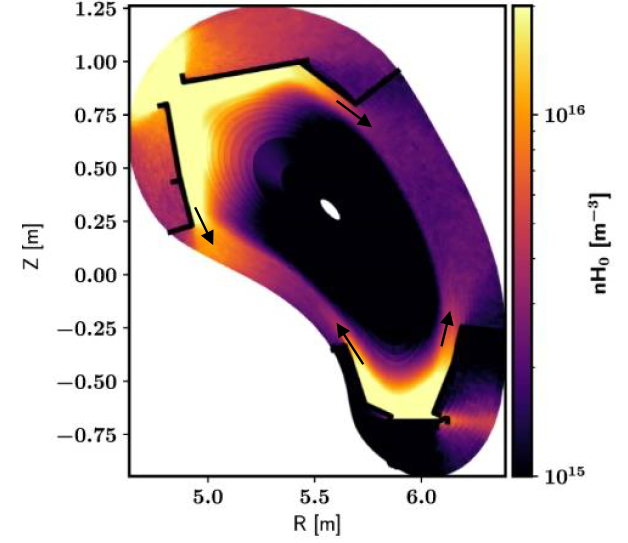 99 %
0.4 %
[V. Winters, PPCF2021 & AAPPS MF2-I1]
0.8 %
0.8 %
0.4 %
15.03.2022
AAPPS-DPP2021 MF2-O9 – Particle exhaust at Wendelstein 7-X – Thierry Kremeyer
14
[Speaker Notes: After a finite particle confinement time, 5.2E+22 particles leave the plasma
99% arrive in the divertor
Wall pumping in this example at 0.8%
Of all particles arriving in the divertor, 1% gets through the pump gap
Half exhausted, half leaks back in
Other 99% recycle, majority close to recycling surface, but fraction leaks along the targets into main chamber
Re-ionize and fuel the plasma
Particles repeat this cycle for 8 seconds before eventually being exhausted
R at 0.97 despite the large absolute uncertainty due to error propagation, matches quite well with slightly higher 99.6% by neutral exhaust
While this doesn‘t sound like much, enough to compensate large wall source and NBI sources in the future and already allowed stable density operation in attached and detached scenarios.
For H only sources have to be pumped -> wall source larger, high recycling desireable because of Tritium
He we will get an issue, pumping 11% higher for He, but only pump what in subdivertor
More potential to optimize particle collection, rather than sub-divertor exhaust
Before we go to W divertor, modeling study on optimized target shape driven by physics! Maybe need to limit configurations for good optimization]
What do we need to show for successfull divertor operation
15.03.2022
AAPPS-DPP2021 MF2-O9 – Particle exhaust at Wendelstein 7-X – Thierry Kremeyer
15
He exhaust – OP2.1
He NBI ready in OP2.2 – no core He source in OP2.1
BUT: He recycling probably exceed DT fusion source, at shorter confinement time
Study He recycling and removal

He recycling – penetration depth
He confinement in H – τp* and τp
He compression in the divertor
He pump out with TMP
Ar frosting of cryo pumps – not trivial, first test!
15.03.2022
AAPPS-DPP2021 MF2-O9 – Particle exhaust at Wendelstein 7-X – Thierry Kremeyer
16